Termika
Mosazná koule (α = 1,8.10-1K-1) má při teplotě 15 0C poloměr 2 cm. O kolik °C ji je třeba ohřát, aby neprošla kruhovým otvorem o poloměru 2,02 cm?

α = 1,8.10-1K-1
r1 = 2 cm
r2 = 2,02 cm
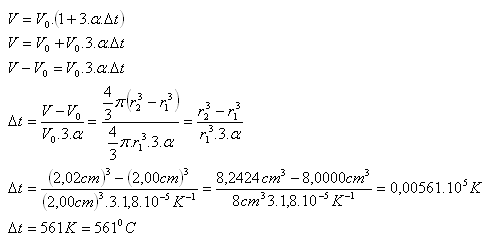 Měřítko na ocelovém pásmu je správné při teplotě 15 °C (α = 0,000012 K-1). Pokud jím byla naměřena délka 50,000 m při teplotě -15 °C, o jakou hodnotu je třeba měření opravit?
[-0.018 m]
Ocelový drát (α = 11,5.10-6 K-1) má při teplotě –15 °C délku 100 m. Určete jeho délku při teplotě 45°C.
Α = 11,5⋅10−6 ≐ 1,15⋅10−5 K-1 
l1 ​= 100 m 
t1​ = −15 °C 
t2 ​= 45 °C   
l2​ =?
k = 1 + α⋅(t2​−t1​) = 1 + 1,15⋅10−5⋅(45−(−15)) ≐ 1,0007   
l2​ = l1​⋅ k = 100⋅ 1,0007 = 100,069 m
Hliníková nádoba má při teplotě 20 °C vnitřní objem 0,75 l. Jak se změní tento objem, zvýší-li se teplota o 55 °C? Α = 24.10-6 K-1.
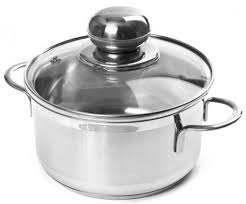 t1 ​= 20 °C
V1 ​= 0,75 l
t2 = 55 °C 
V2 ​= ?
t2​ = t1 ​+ 55 = 20 + 55 = 75 °C   
Α = 24⋅10−6 ≐ 2,4⋅10−5 K-1 
V2 ​= V1​⋅(1 + 3⋅α⋅T) = 
= 0,75⋅(1 + 3⋅2,4⋅10−5⋅55) = 0,753 l
Při teplotě 10 °C má měděná krychle objem 600,0 cm3. Jaký má objem při teplotě 210 °C? αCu = 1,7.10-5K-1
[606,1 cm3]
Ocelový plech tvaru obdélníku má při teplotě 0 °C rozměry 100 mm a 80 mm. Jaký je jeho obsah při teplotě 30 °C? (α = 0,000012 K-1)
[80,1 cm2]
Kanystr má objem 10 l. Jaký objem nafty (β = 0,9.10-3 K) o můžeme při teplotě 14 °C do kanystru načerpat, aby při teplotě 25 °C nepřetekl? Změnu objemu kanystru zanedbejte.
[9,9 l]
Jakou hustotu má rtuť při teplotách 0 °C a 100 °C, známe-li β = 1,8.10-4 K-1 a ρ18 = 13,551 g.cm-3?
[13,595 g.cm-3  a 13,351 g.cm-3]
Vypočtěte teplotní součinitel objemové roztažnosti benzínu, který má při teplotě 30 °C objem 10,3 l a při teplotě 0 °C objem 10,0 l.
[1,0.10-3 K-1]
Tlaková nádoba obsahuje při teplotě t1 = 27 °C a tlaku p1 = 4 MPa stlačený plyn. O kolik se změní tlak, když poloviční množství plynu vypustíme a jeho teplota přitom poklesne na hodnotu t2 = 15 °C?
t1 ​= 27 °C
p1​ = 4 MPa 
t2 ​= 15 °C  

p.V​/T = konst 

V2​ = 2⋅V1​
p1​⋅V1/T1  ​​= ​p2​⋅V2/T2

p1​⋅V1/T1  ​​= ​p2​⋅2.V1/T2 ​

p1/T1  ​​= ​p2​⋅2/T2 

p2 ​= t1​⋅p1/(2⋅t2)​ = 4⋅15/(2​⋅27) = 10/9​ = 1,1111 MPa
Určete hmotnost vzduchu v nádrži kompresoru o objemu 900 l, v němž má vzduch při teplotě 20 °C tlak 940 kPa. Hustota vzduchu za normálního tlaku (105 Pa) je při stejné teplotě 1,19 kg.m-3.
[10 kg]
Vypočítejte hustotu vodíku při teplotě 17 °C a tlaku 97 kPa.
[0,0813 kg.m-3]
Koule obsahující 6 l vzduchu o normálním tlaku byla spojena s vakuovanou nádobou o objemu 4 l. Určete výsledný tlak, jestliže se teplota plynu nezmění.
[60 kPa]
Manometr na nádrži se stlačeným plynem ukazoval při teplotě 20 °C tlak 6 MPa. Po snížení teploty manometr ukazoval tlak 4,5 MPa. Vypočtěte konečnou teplotu plynu. Změnu objemu nádoby zanedbejte.
[- 53 °C]
Za jaký čas t zahřeje elektrický vařič s příkonem P = 500 W a s účinností η = 75 % vodu o hmotnosti m = 2 kg a teplotou t1 = 10 °C na bod varu (t2 = 100°C).Měrná tepelná kapacita vody je c = 4180 J.kg-1.K-1.
P = 500 W
η = 75 % = 0,75 
m = 2 kg 
t1 ​= 10 °C 
t2​ = 100 °C 
c = 4180 J.kg-1.K-1
Δt = t2−t1 ​= 100−10 = 90 K
 
Q = m⋅c⋅Δt = 2⋅4180⋅90 = 752400 J  

P2​ = P⋅η = 500⋅0,75 = 375 W
 
Q = P2.t 

t2 ​= Q /P2​ = 752400/375 ​= 2006,4 s = 33,44 min
Ve varné konvici se ohřála voda o hmotnosti 1 kg o 70 °C za 5 min. Jaký je příkon varné konvice? Nebereme v úvahu ztráty, k varu vody nedošlo.
[975,3 W]
O kolik °C se zahřál ve vodní lázni železný váleček s hmotností 300 g, pokud přijal teplo 7,2 kJ? Měrná tepelná kapacita železa c = 0,46 kJ.kg-1.K-1.
[52,2 °C]
Honza si napustil z ohřívače do pětilitrové nádoby 2 litry horké vody o teplotě 90 °C. Jakou teplotu musí mít voda, kterou nádobu doplní, aby teplota směsi byla 42 °C?
V1​ = 2 l 
V2 ​= 5 − V1 = 5 − 2 = 3 l 
t1​ = 90 °C 
t = 42 °C
t2​ = ?
(V1 ​+ V2​)⋅t = V1​⋅t1​ + V2​⋅t2​ 
(2 + 3)⋅42 = 2⋅90 + 3⋅t2​  
3.t2​ = 30  
t2​ = 10 °C
Smíchejte 38 l vody, která má teplotu 77 °C, 61 l vody teplé 50 °C a 56 l vody teplé 51 °C. Jaká je výsledná teplota vody ihned po smíchání?
V1 ​= 38 l 
V2 ​= 61 l 
V3​ = 56 l  
t1 ​= 77 °C
t2 ​= 50 °C  
t3​ = 51 °C
t = (​V1​⋅t1​ + V2​⋅t2​ + V3​⋅t3)/(V1 ​+ V2​ + V3)
 
t = (38⋅77 + 61⋅50 + 56⋅51)/(38 + 61 + 56)
 ​​
t = 56,98 °C
Určete, kolik litrů vody teplé 80 °C a kolik litrů vody o teplotě 20 °C je nutno smíchat, abychom dostali 30 litrů vody o teplotě 60 °C?
t1 ​= 80 °C
t2 ​= 20 °C  
t3​ = 60 °C
V1 ​= ? 
V2 ​= ?
t1.V1 + t2.V2 = (V1 + V2).t3

80.V1 +20.V2 = 30.60
V1 + V2 = 30
V1 = 20 l 
V2 = 10 l
Ve vaně je 30 litrů horké vody. Přilitím 36 litru studene vody o teplotě 19 °C klesla teplota směsi na 41 °C. Jaká byla původní teplota horké vody?
[67,4 °C]
V hrnci je 5 l vody o teplotě 75 °C, kolik vody o teplotě 10 °C musíme přilít, pokud chceme výslednou teplotu 55 °C?
[2,2 l]
Bazén má objem 40 m3 a teplota vody je 20 °C. Kolik vody, která má teplotu 100 °C musíme do bazénu nalít aby se teplota vody zvýšila o 5 °C?
[2,67 m3]
Nádoba na 30 litrů se má naplnit vodou o teplotě 60 °C. Kolik litrů vody 80 °C teplé a kolik litrů vody 20 °C teplé musíme smíchat?
[20 l, 10 l]
V nádrži je voda o objemu 300 litrů a teplotě 10 °C. Přiléváme vodu o teplotě 90 °C, až dosáhneme teploty 30 °C. Kolik litrů teplejší vody musím přidat?
[100 l]
Do 25 litrů vody teplé 50°C přilijeme 15 litrů vody s jinou teplotou. O kolik °C musí být voda chladnější než 50°C, aby 40 litrů získané vody mělo teplotu 42,5 °C?
[20 l]
Napustíme-li do vany z prvního kohoutku 5 l a z druhého 2 l vody, bude mít voda ve vaně teplotu 25 °C. Napustíme-li z prvního kohoutku 3 l a z druhého 4 l vody, bude mít voda ve vaně teplotu 21 °C. Určete teploty vody tekoucí z obou kohoutků.
[29 °C, 15 °C]